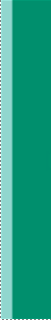 Working towards ‘Change For Good’ Report of the Independent Commission on the future of   local infrastructure – January 2015
‘Local infrastructure needs to be 
redesigned and creatively resourced 
to meet the challenges of tomorrow’
.
.
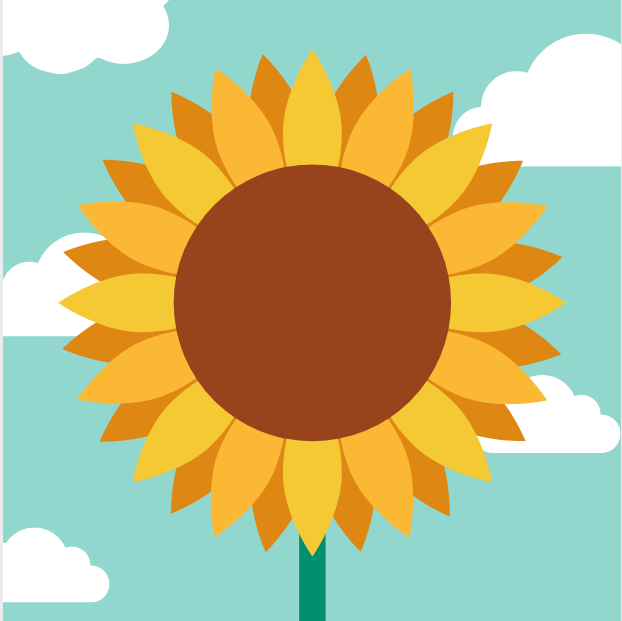 .
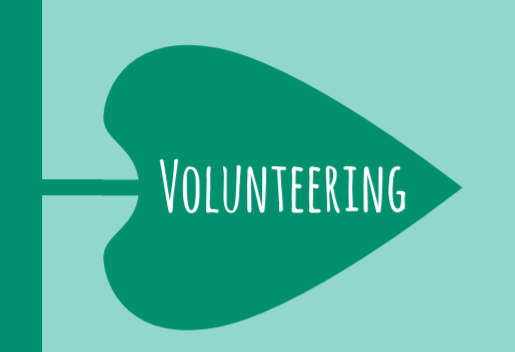 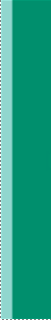 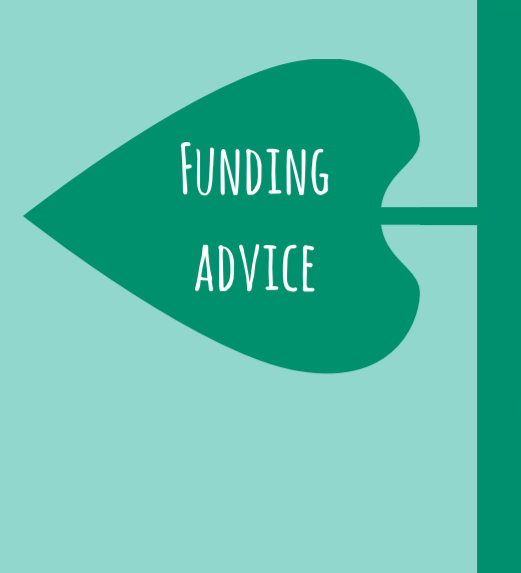 .
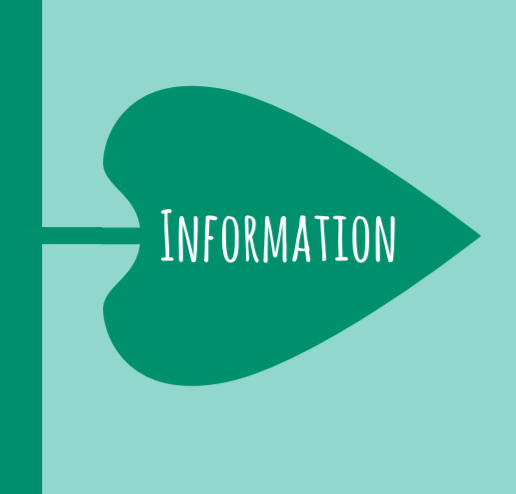 .
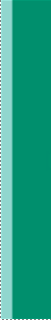 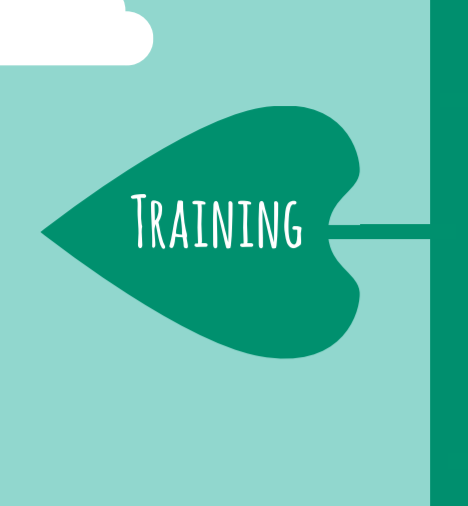 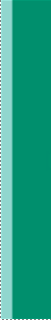 .
.
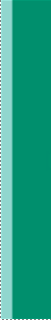 .
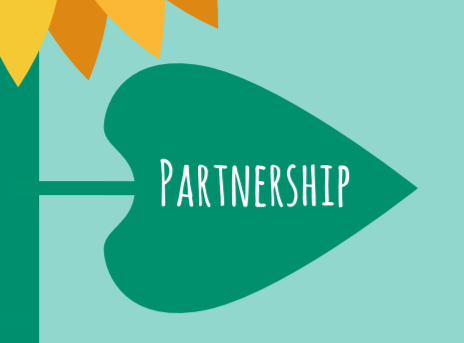 .
.
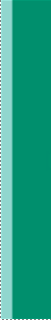 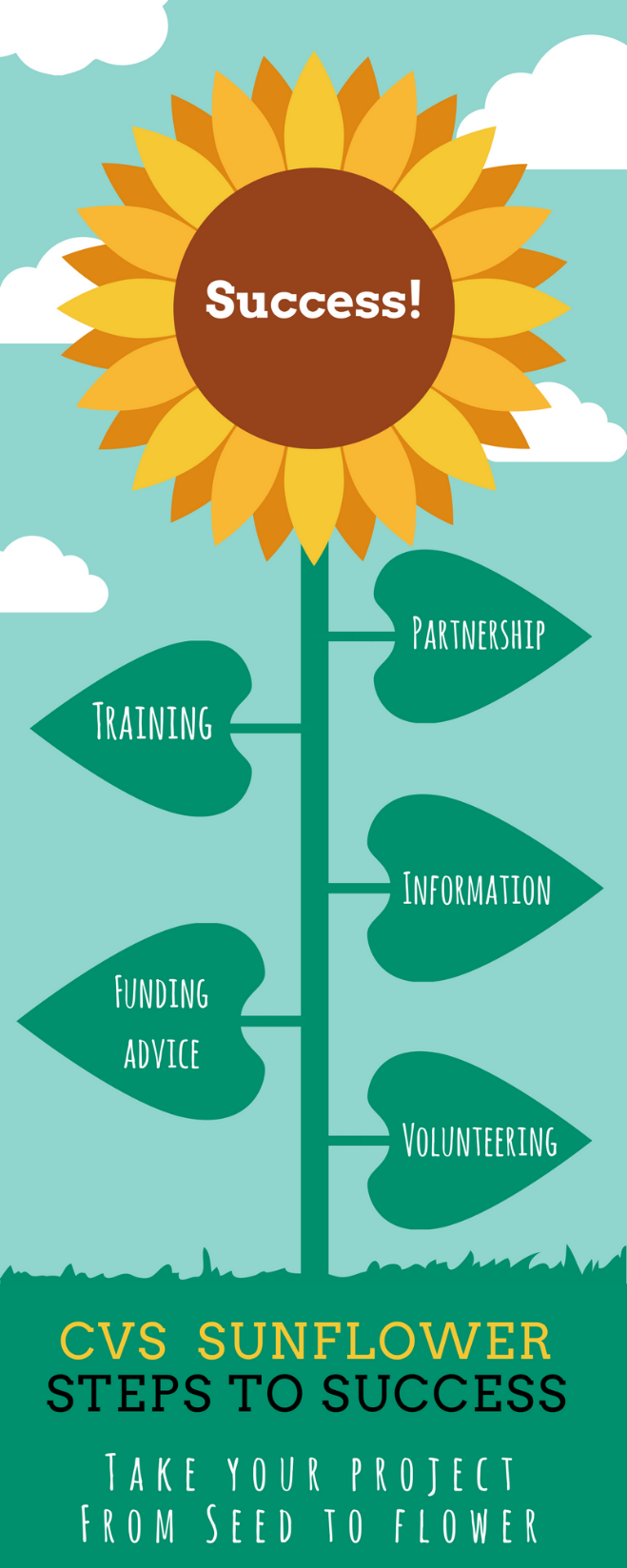 Supporting 
voluntary 
action
Empowering local communities
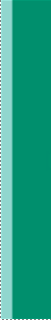 Measuring success – an individual view
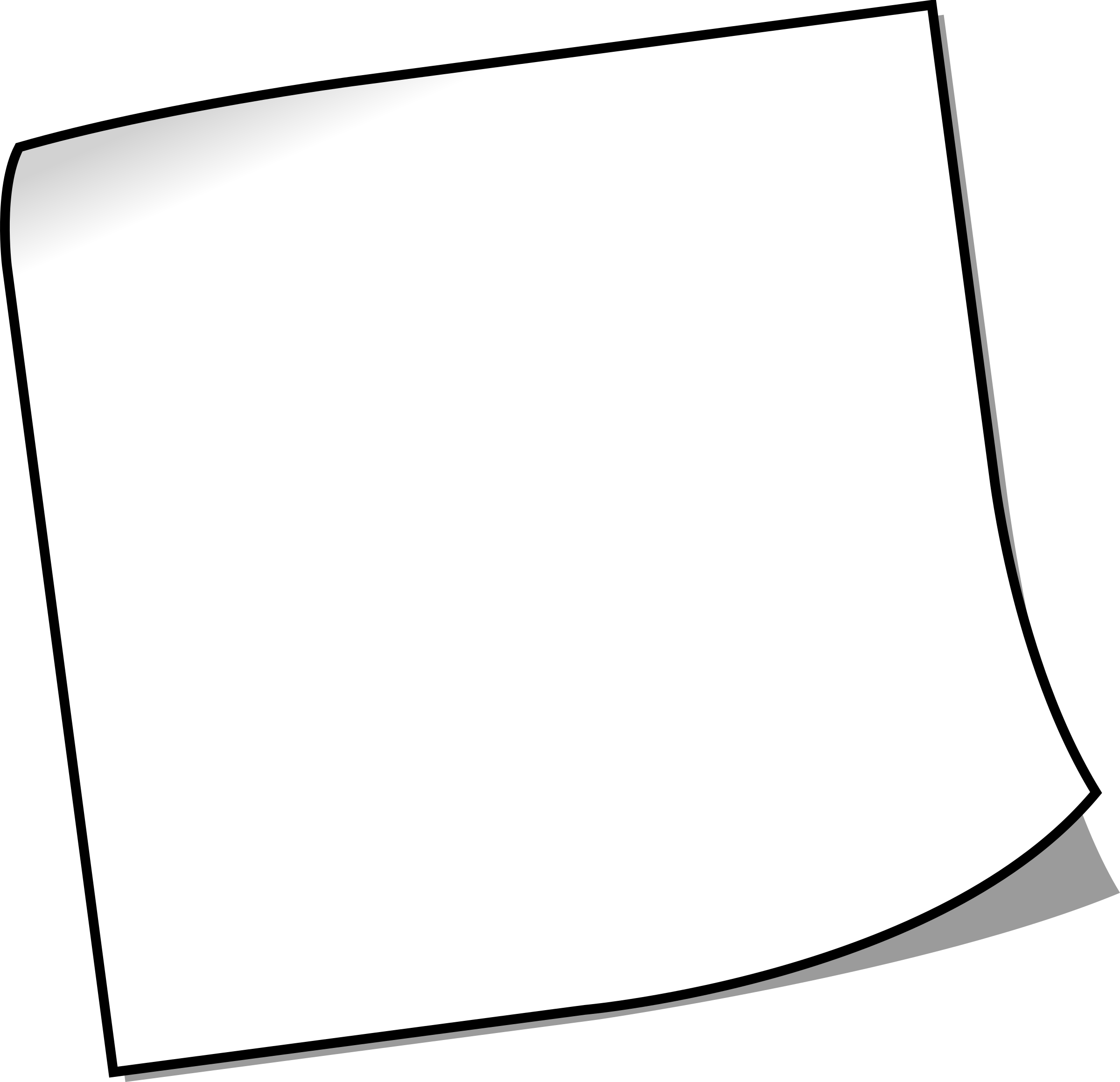 My name is Paula and I want to share a story with you all….I want everyone to know that you are not alone.  We were at the bottom and now we are slowly stepping up.Thank you so much to all the people that help.
.
Next steps in working towards ‘Change For Good’
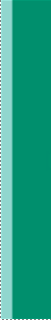 Join the VCFS Leadership Group
or
Support the development of a VCFS capacity building programme
or
Sign up to create a West Lancs Quality Mark
.
.
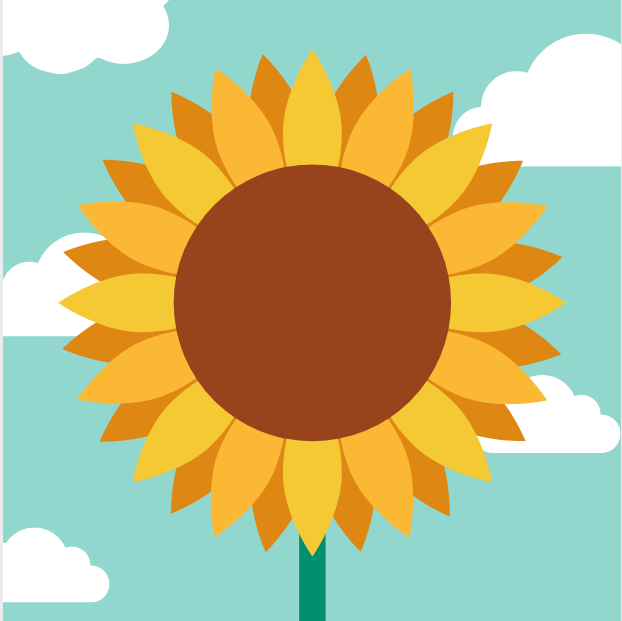 .